Computer Gaming Engines
Everett Desern
What is a game engine?
The backbone to a game
A software framework used to build and create a game
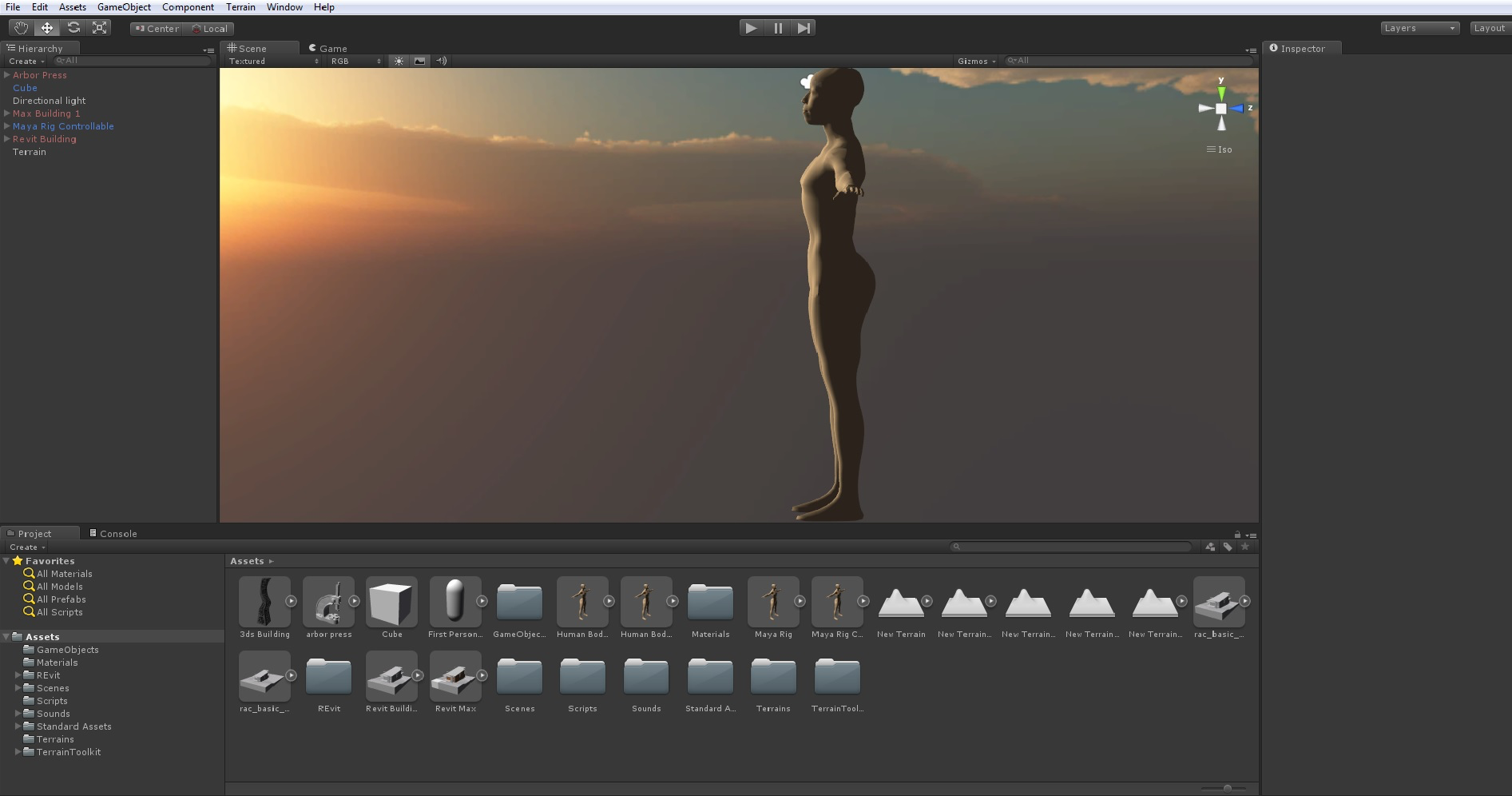 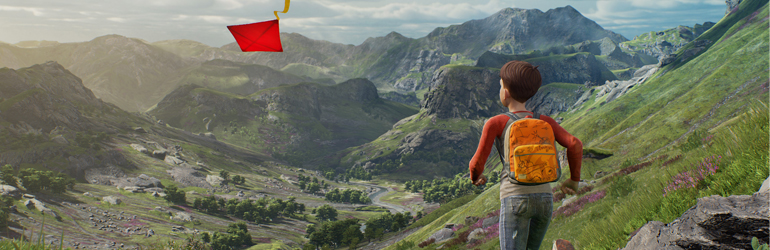 What is inside a game engine?
5 main components:
The game’s program, which contains the game’s logic
A rendering engine
An audio engine
A physics engine
Artificial intelligence
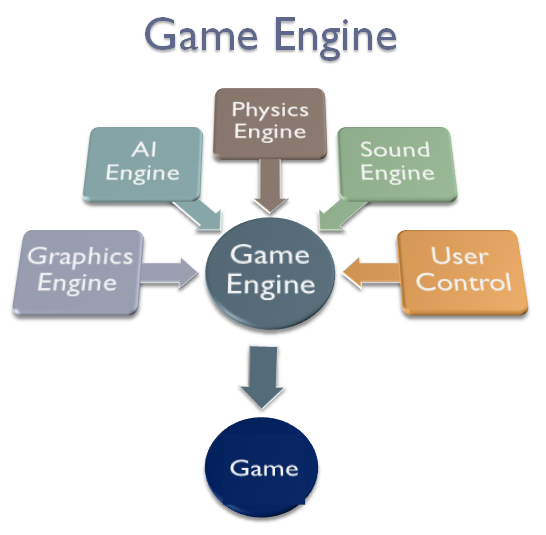 What are some of the most popular engines?
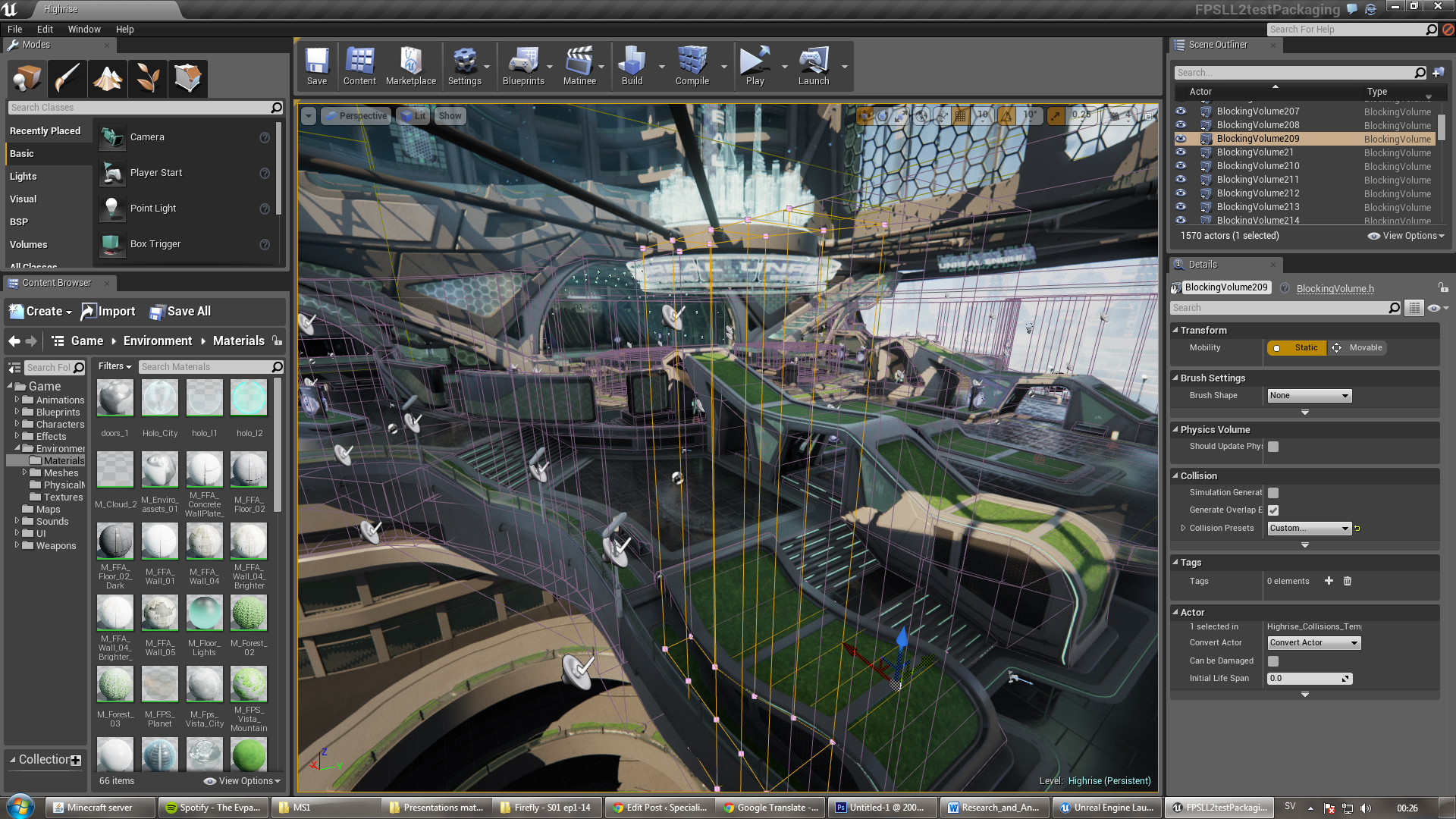 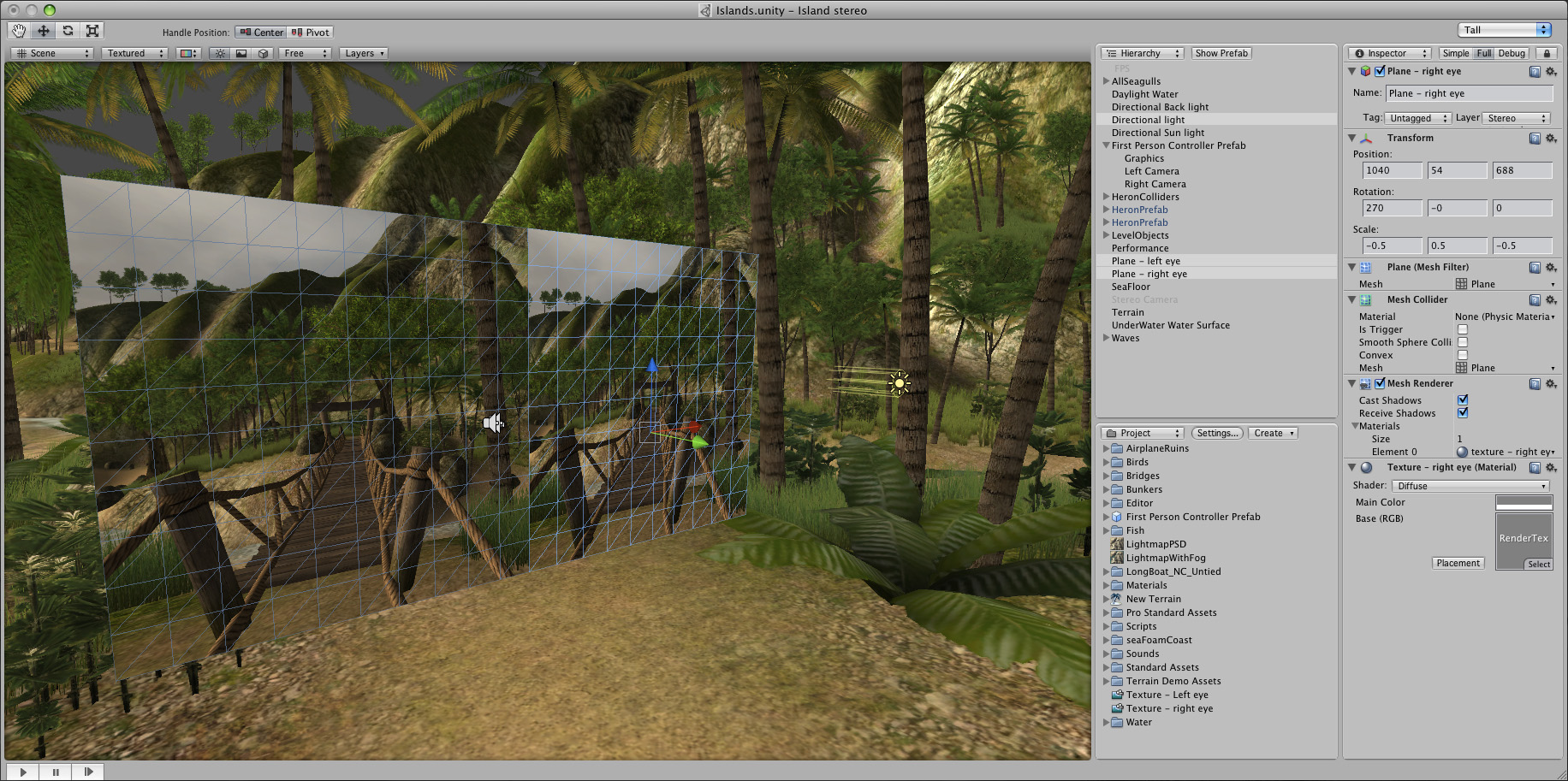 Unity3D
Unreal Game Engine
Unity3D
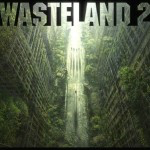 Launched in June 2005
Four versions:
Personal: Free
Plus: $35 per seat/month
Pro: $125 per seat/month
Enterprise: Contact Unity for price
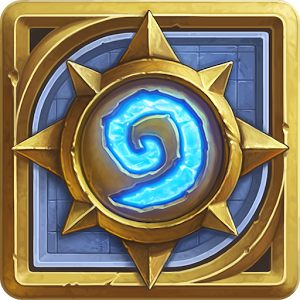 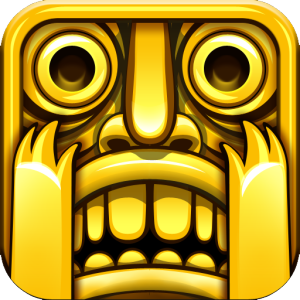 Unity3D
Pros:
Extremely popular
The best visual editing tools out of all of the gaming engines
Able to create games for a wide range of devices such as mobile, console, computer, ect.
Free version covers a lot of features needed to make games, so purchase isn’t too necessary.
Unity3D
Cons
Collaboration is very difficult with Unity
The efficiency is not good
Engine source code is not available to developers
Cocos2D
Launched on February 29, 2008 (unstable)
Stable release date: June 12, 2016
Price: Free
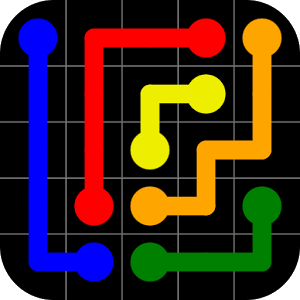 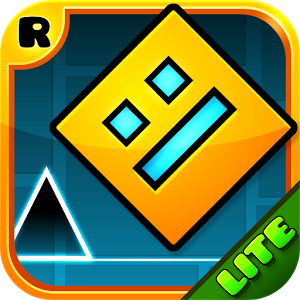 Cocos2D
Pros:
Broad range of platforms
Huge community and support
Audio assistance
Cocos2D
Cons:
No big company to fix bugs (run by MIT)
API (Application Programming Interface) is unorthodox
Unreal Game Engine
Unreal Engine 1: Released in November 2000
Unreal Engine 2: Released in November 2005
Unreal Engine 3: Released in February 2015
Unreal Engine 4: Released on February 15, 2017
Price: Free at first. You pay a 5% royalty on gross revenue after the first $3000 per product, per quarter.
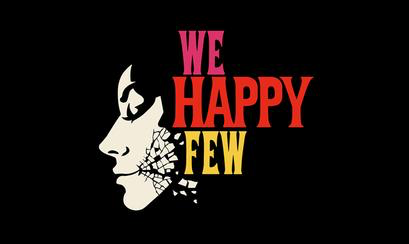 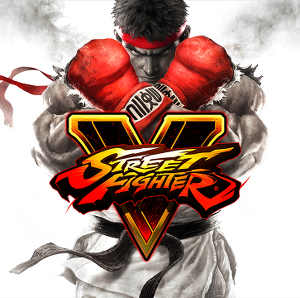 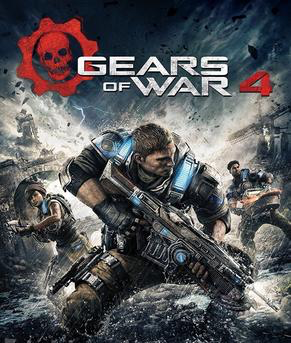 Unreal Game Engine
Pros:
Very large community and support
Wide range of platforms
Wide array of maneuverable tools
Unreal Game Engine
Cons:
Pricing can get very expensive depending on how popular your game becomes
Hero Engine
Released on December 5, 2012
Price : $99/year
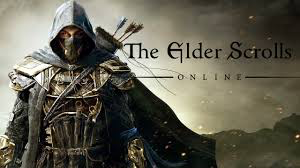 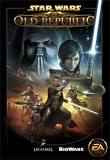 Hero Engine
Pros:
Wide range of APIs
An array of open world maps available for use
Very powerful scripting
Hero Engine
Cons:
Very steep learning curve. Hard for new developers
Has cloud backup, but it is very expensive for startups.
CryEngine
Launched on May 2nd, 2002.
Price: $9.90/month
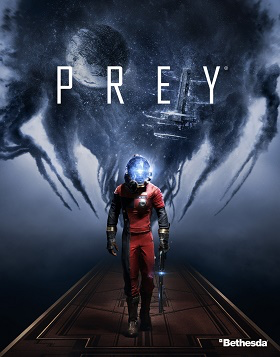 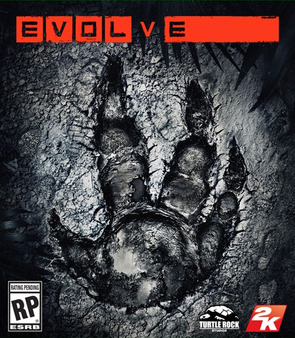 CryEngine
Pros: 
Amazing audio tool
Easy for new developers
CryEngine
Cons:
No support for the free version of the engine
Engine is relatively new and lacks a big community.
Which game engine should you use?
Unity3D if you want amazing visual editing tools
Cocos2D if you don’t want to spend any money
Unreal Game Engine if you want a huge community and easily maneuverable tools
Hero Engine if you want a wide range of APIs and powerful game scripting
CryEngine if you are a beginner and also if you want amazing audio tools
What does it look like to make a game with a game engine?
https://www.youtube.com/watch?v=v04_Rzu-TGY
Can you make your own engine and why would you?
Yes!
Licensing
You make the engine yourself, so you know everything about it
Can tailor the engine to fit the needs of the game you are making
Would I personally make my own engine if I wanted to make a game?
No!
Takes way too much time to code the game logic, rendering, audio, physics and the game’s artificial intelligence
Even if you make a successful game engine, it will probably be worse than the ones currently on the market.
Which companies have gaming engines designed for their game specifically?
Riot Games – League of Legends
Halo
Call of Duty
Sources
http://interestingengineering.com/how-game-engines-work/
https://web.wpi.edu/Pubs/E-project/Available/E-project-030614-143124/unrestricted/Haas_IQP_Final.pdf
https://store.unity.com
https://www.behance.net/gallery/21839385/5-Incredible-Game-Engines-and-Their-Pros-and-Cons
https://venturebeat.com/2014/08/20/the-top-10-engines-that-can-help-you-make-your-game/